Tillväxtens slut&omställningens tid…
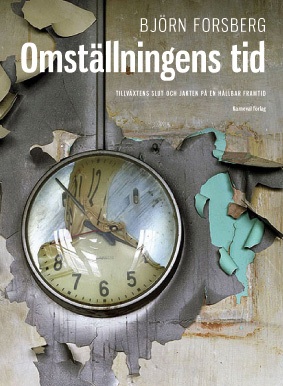 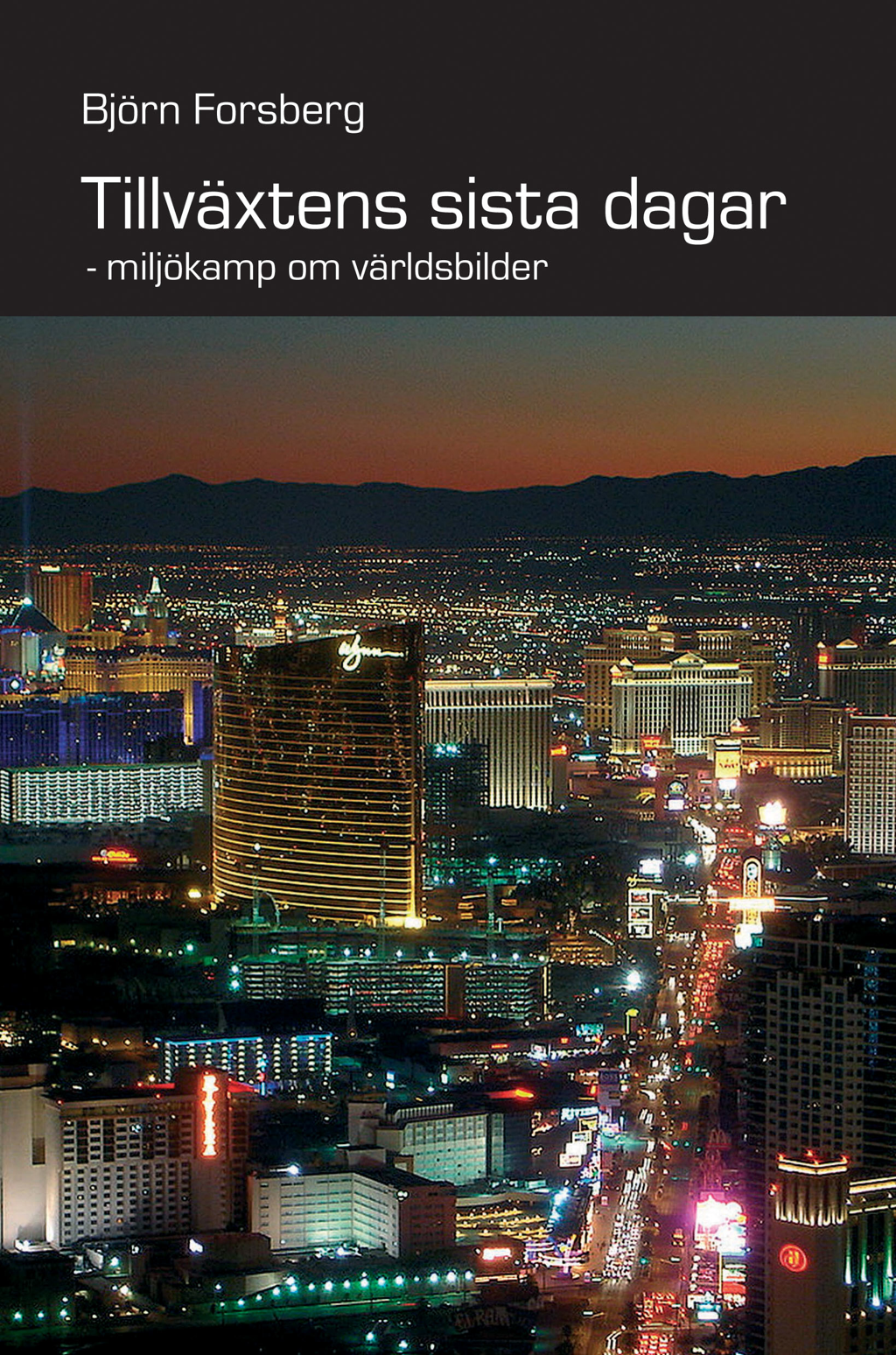 Miljöchefsmötet 12 mars 2015
© Björn Forsberg / Gränslöst bjornone@gmail.com  Blogg: igranslandet.blogspot.se
”Varje kris är en möjlighet och vi närmar oss nu den största möjligheten någonsin.”
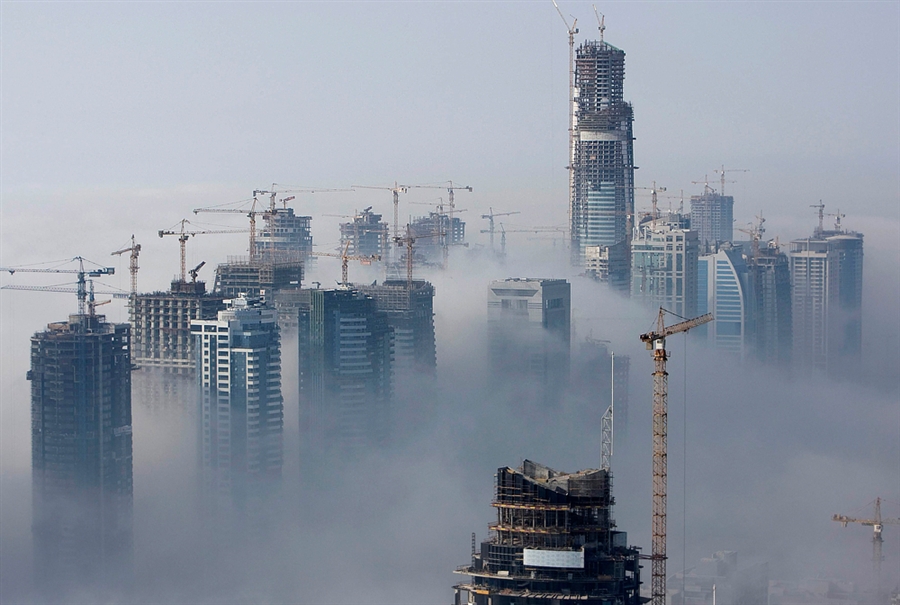 TILLVÄXT, TILLVÄXT, 
TILLVÄXT…
Varför tillväxt?
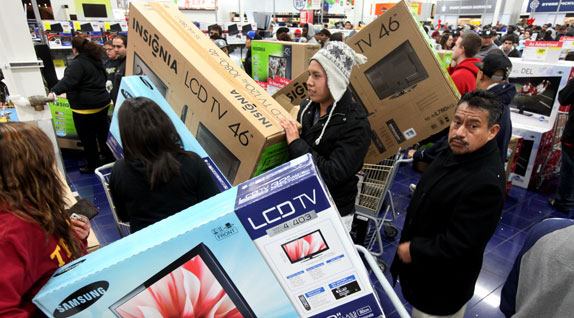 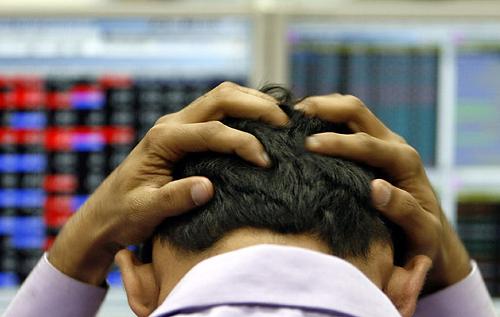 Systemet
kräver tillväxt
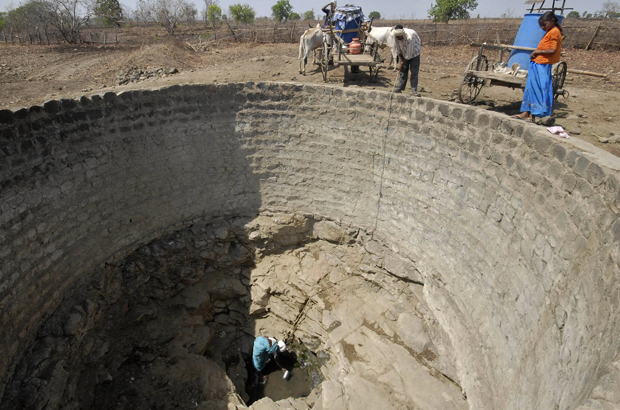 Tillväxtens gränser
är här …
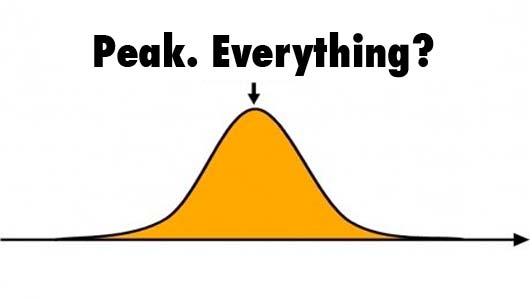 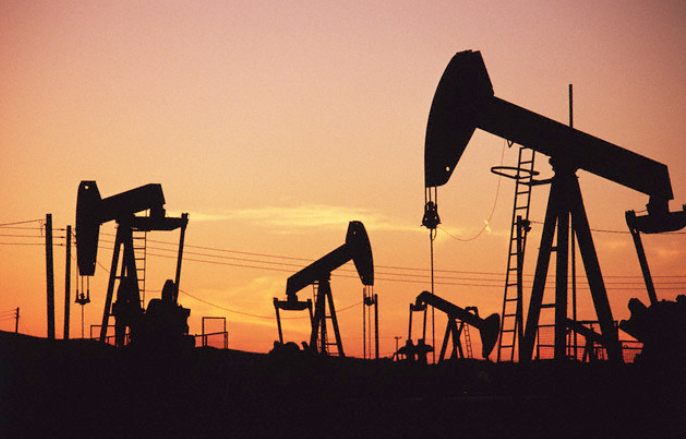 Men det stora bekymret är 
oljan
Oljeproduktionen: På en platå sedan 2004…
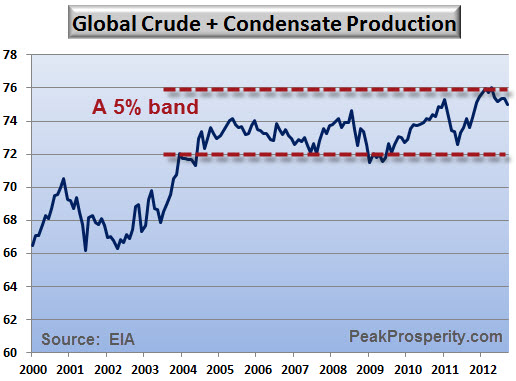 …snart går det utför!
Den större bilden…
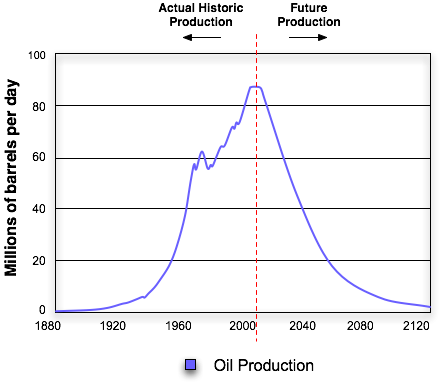 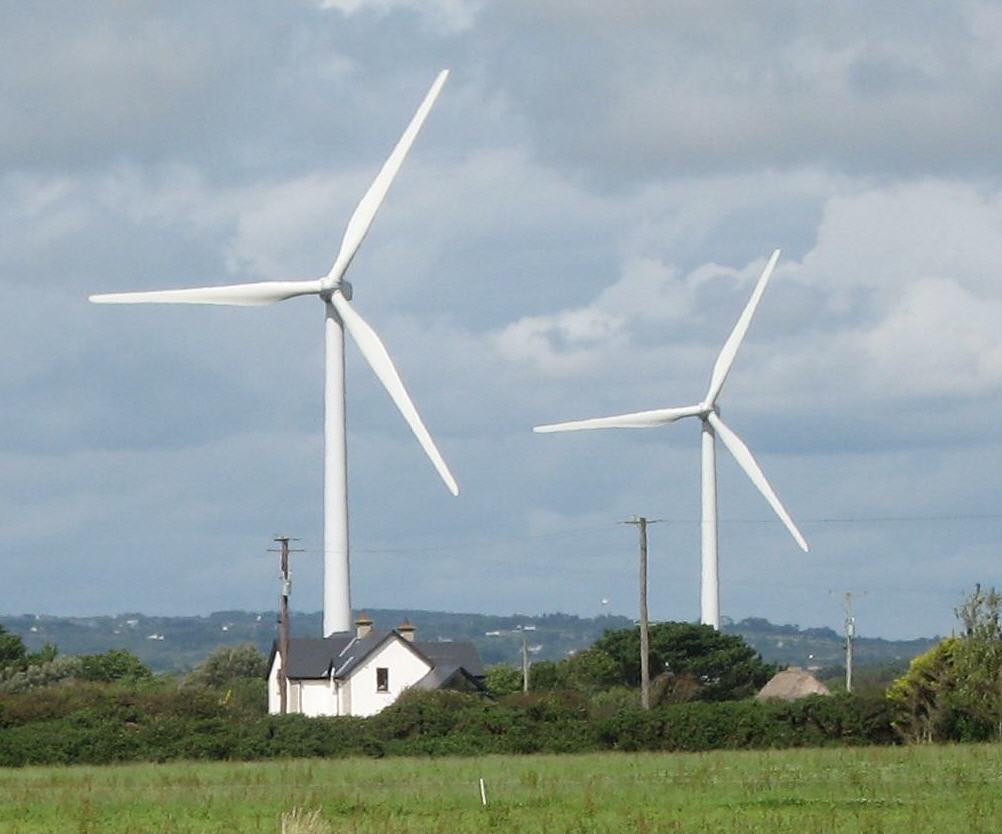 Tar oss inte till Thailand!
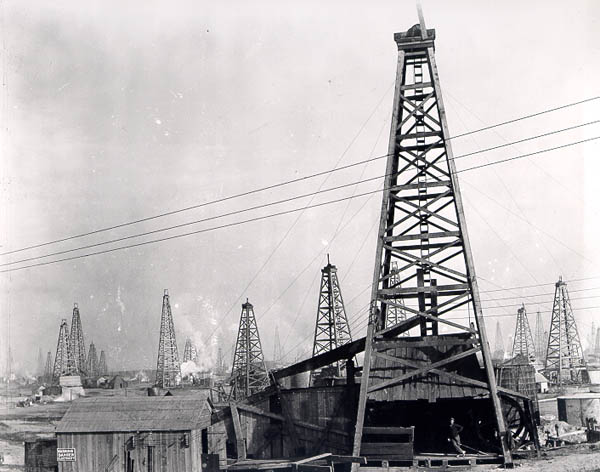 Enkel olja
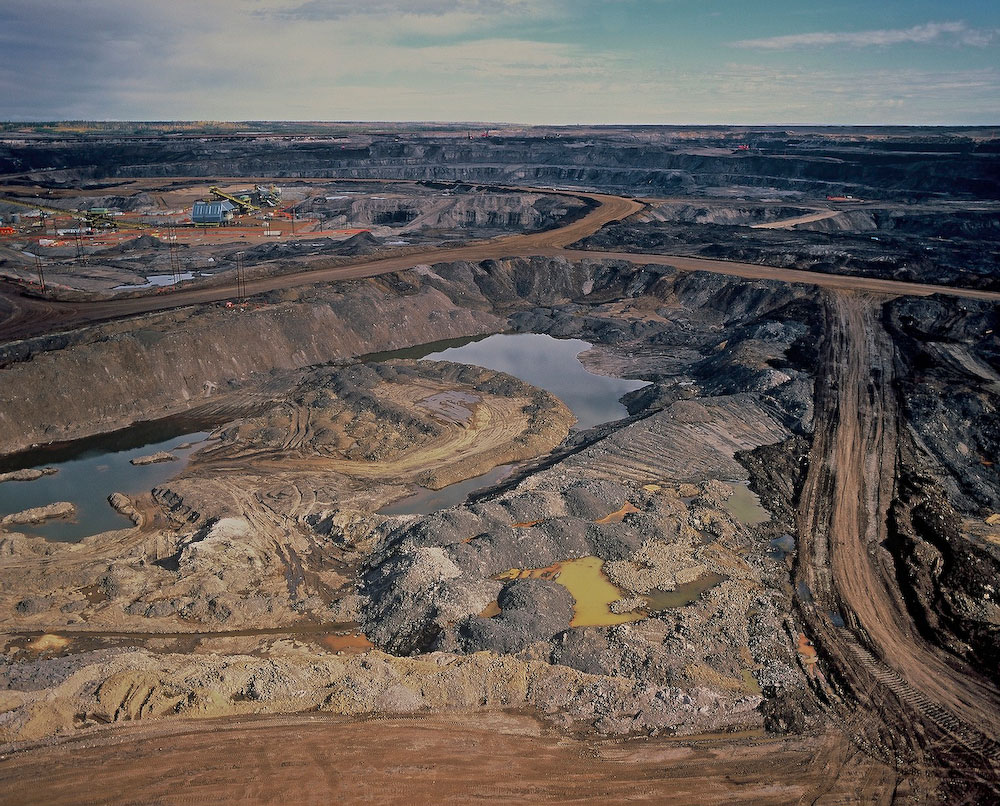 Svår olja
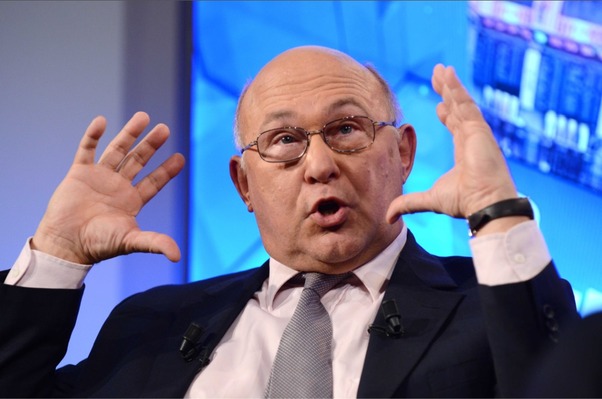 ”Tillväxten är över”
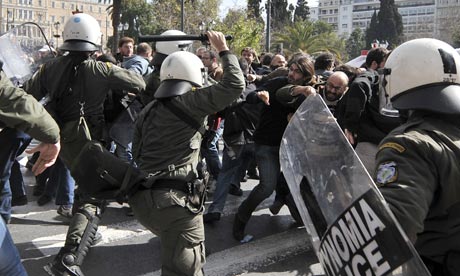 Konflikt 
eller Omställning?
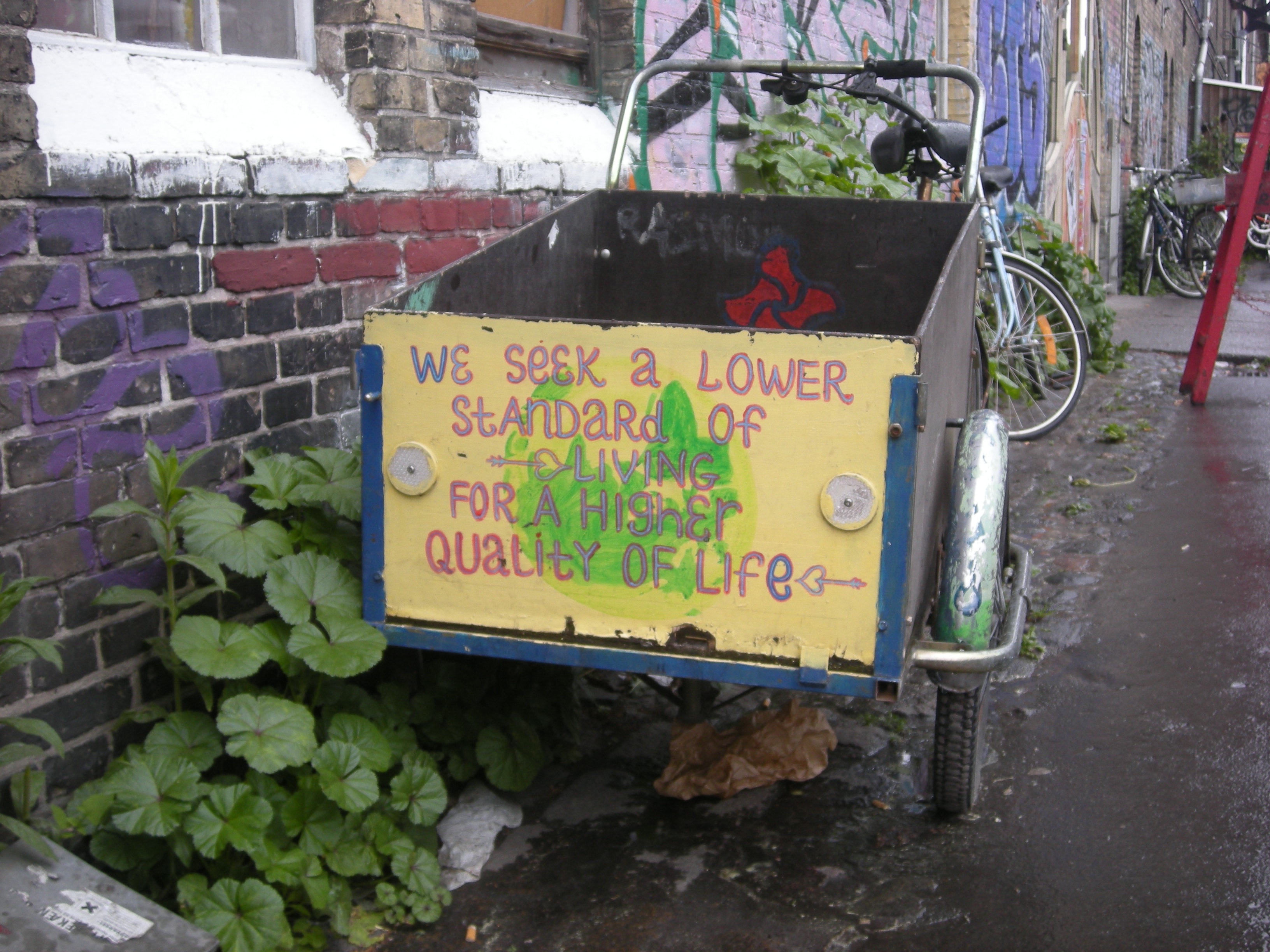 Utmaningen
är enorm!
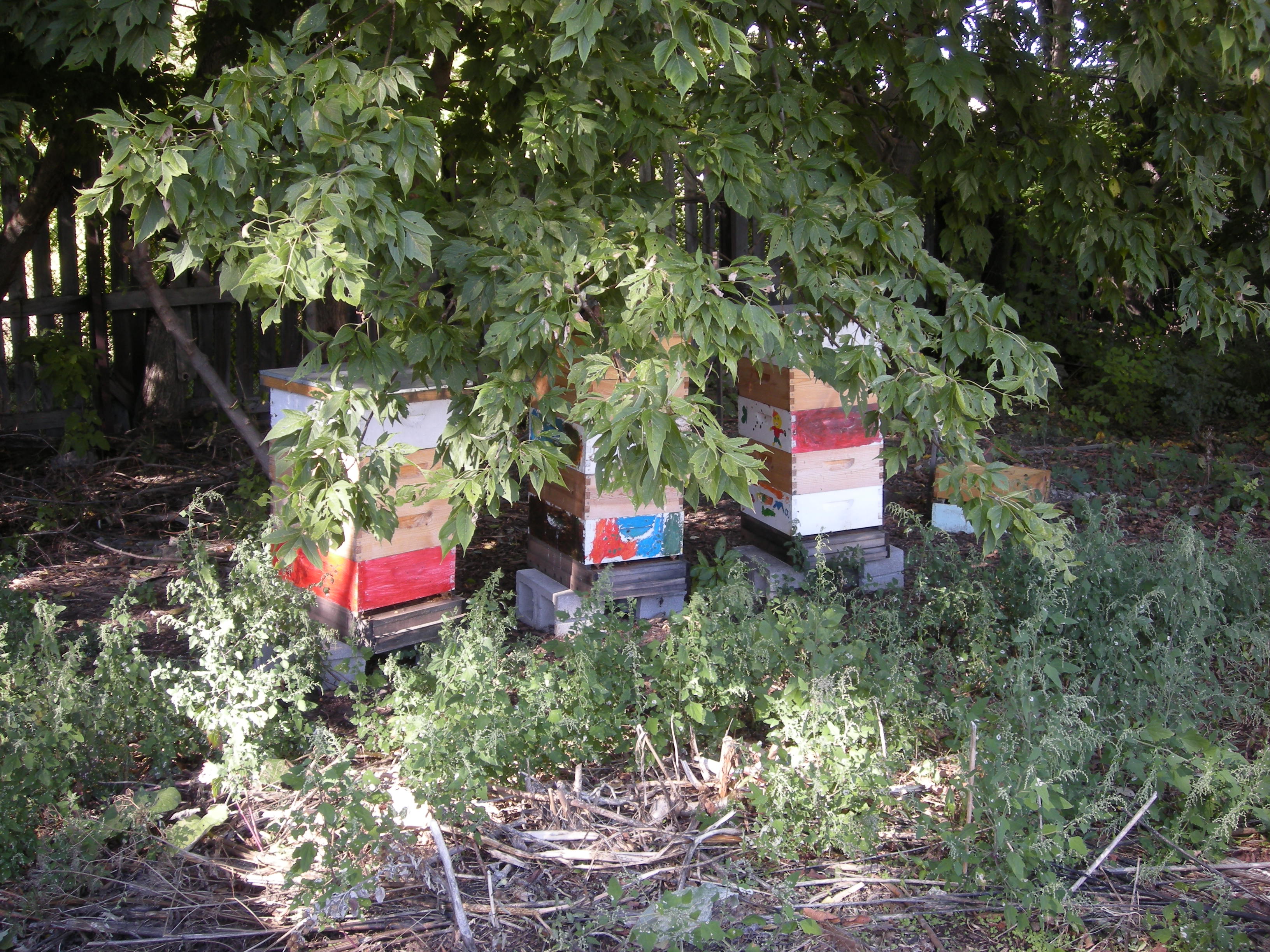 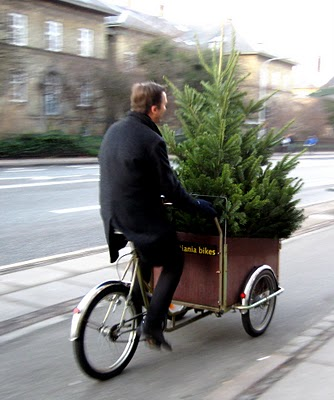 Framtiden
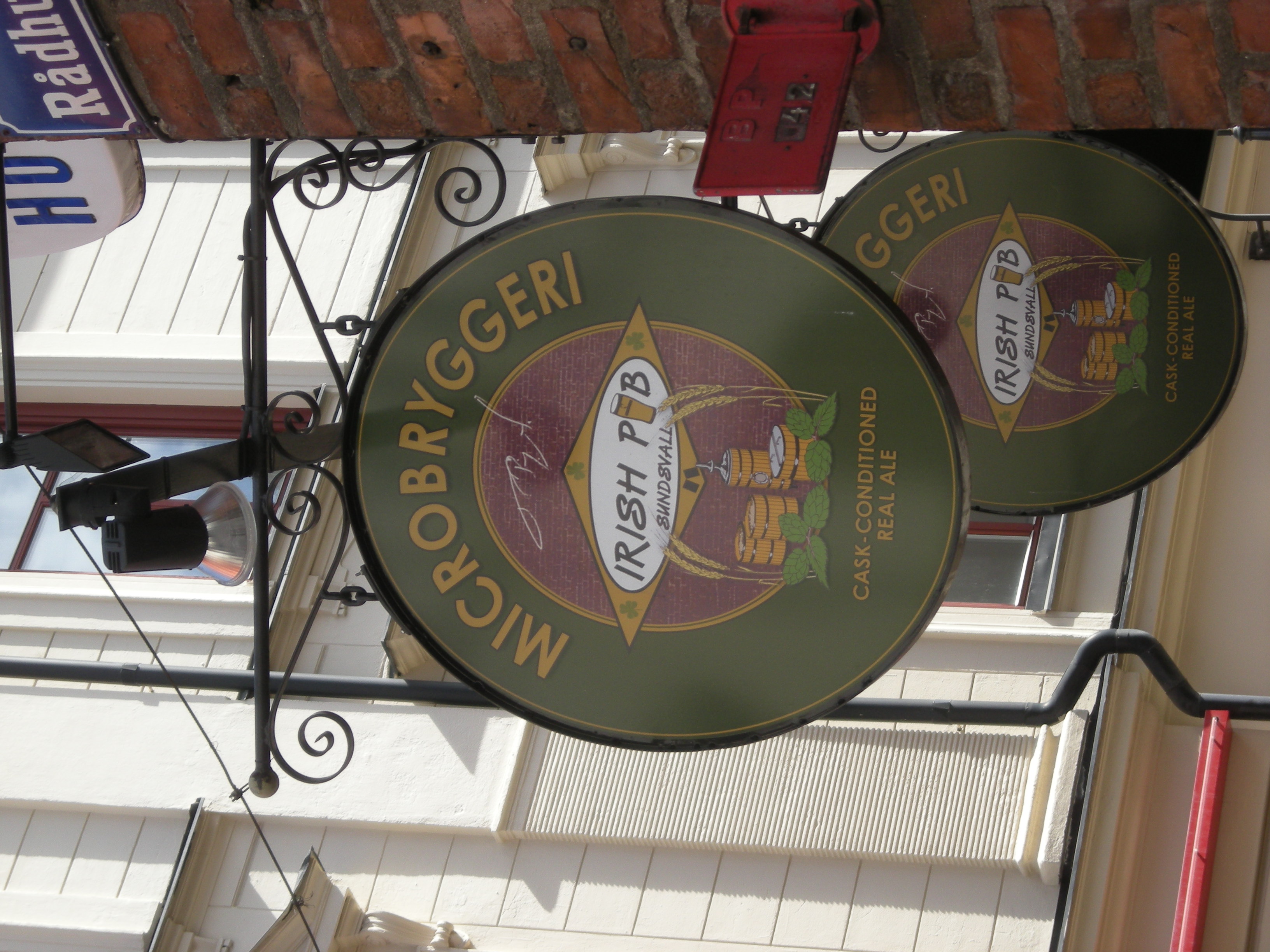 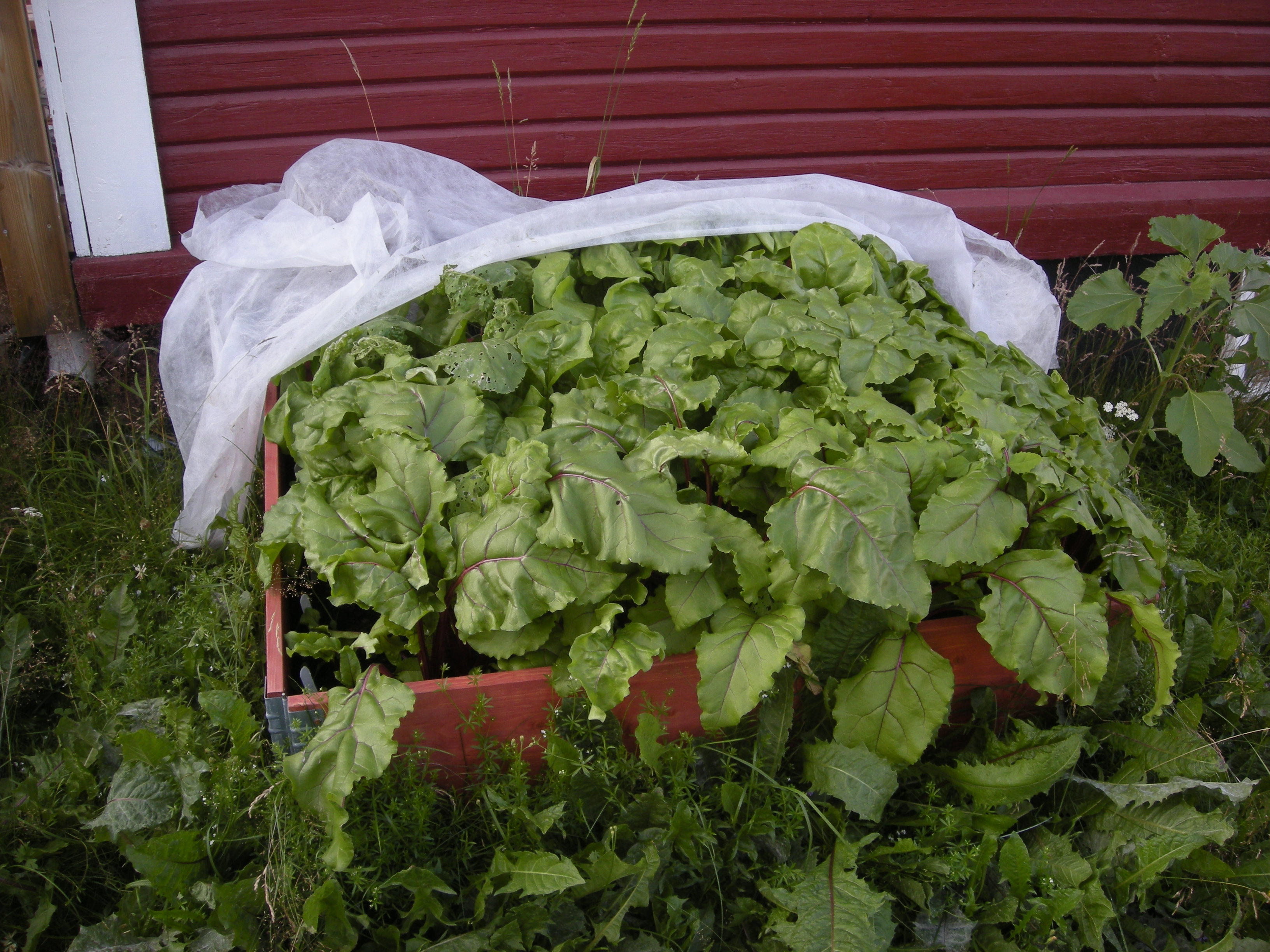 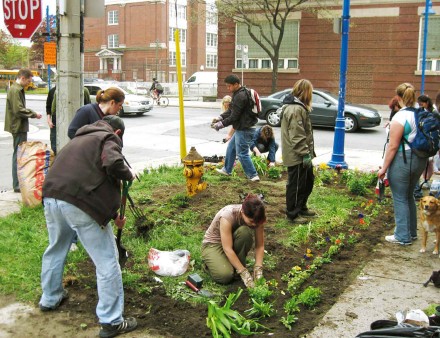 är nära!
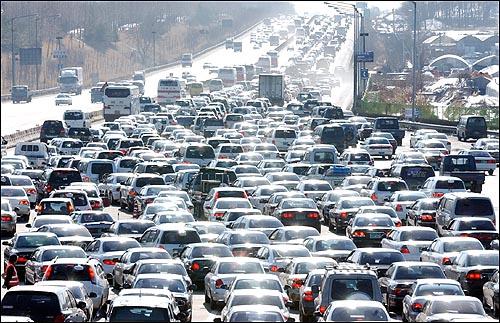 RESURSVÄGGEN 
GER OSS 
INGET ALTERNATIV
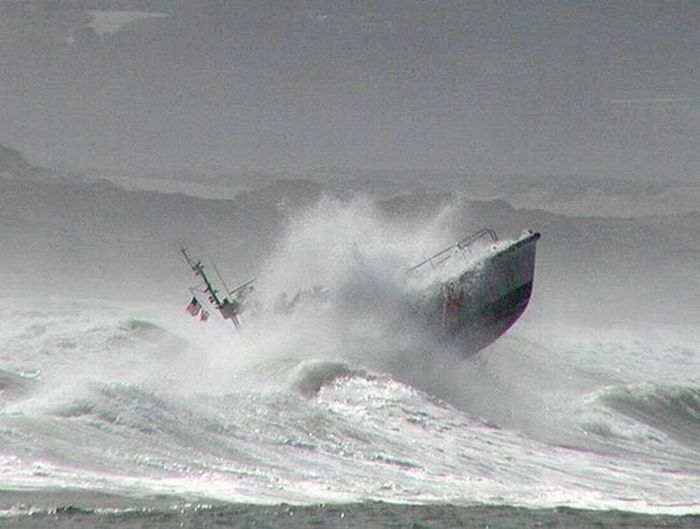 Så bygger vi motståndskraft!
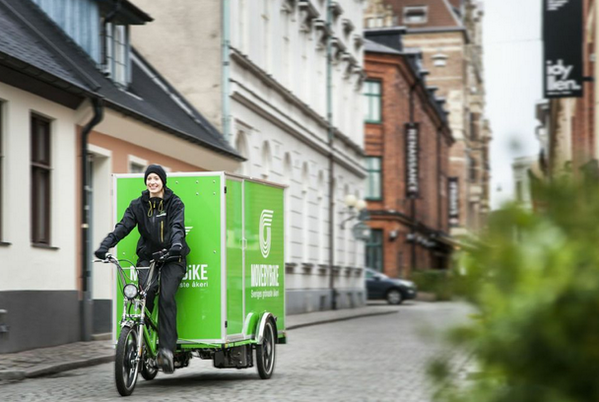 Det rör på sig!
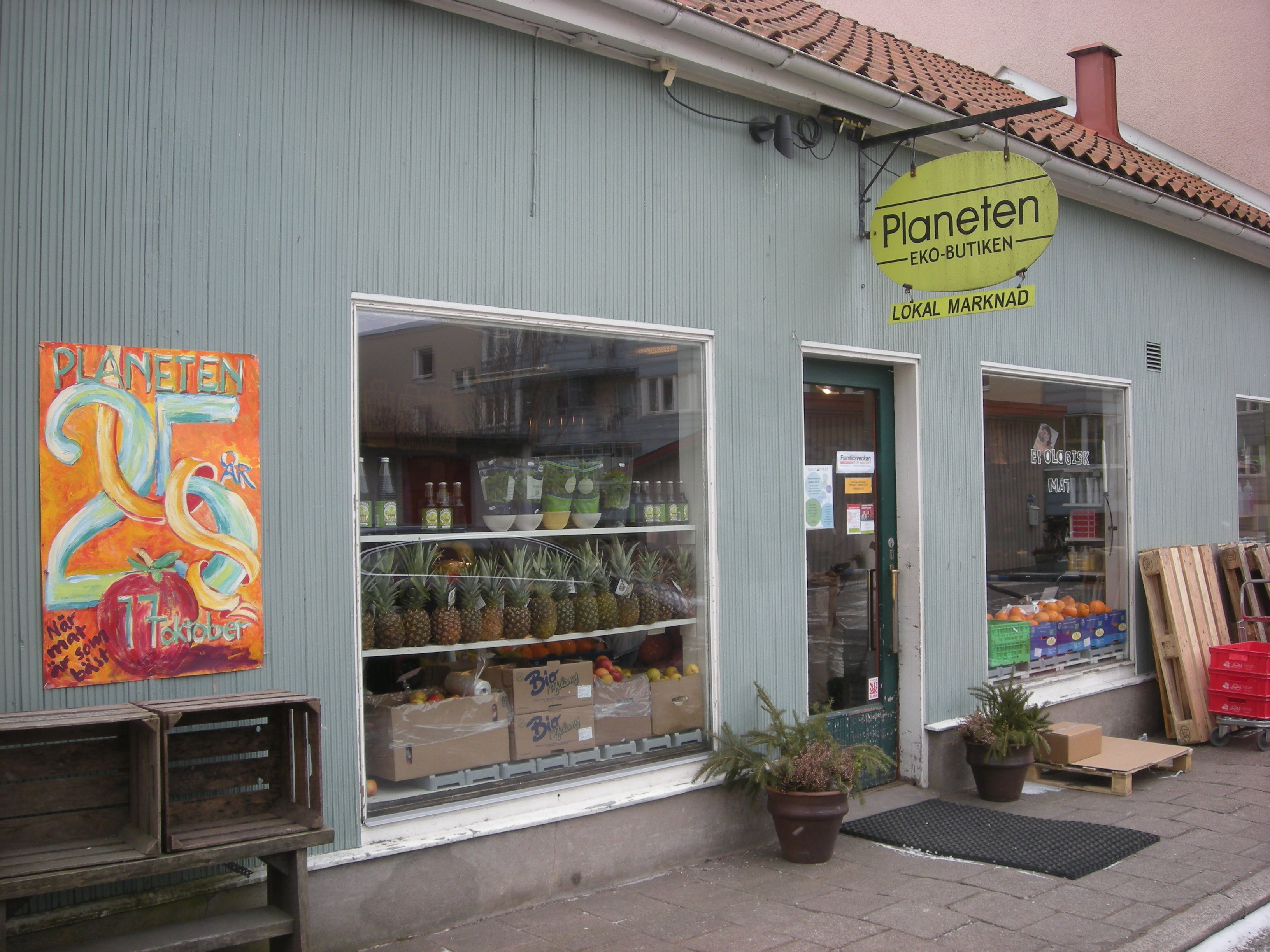 Platserna som
går före
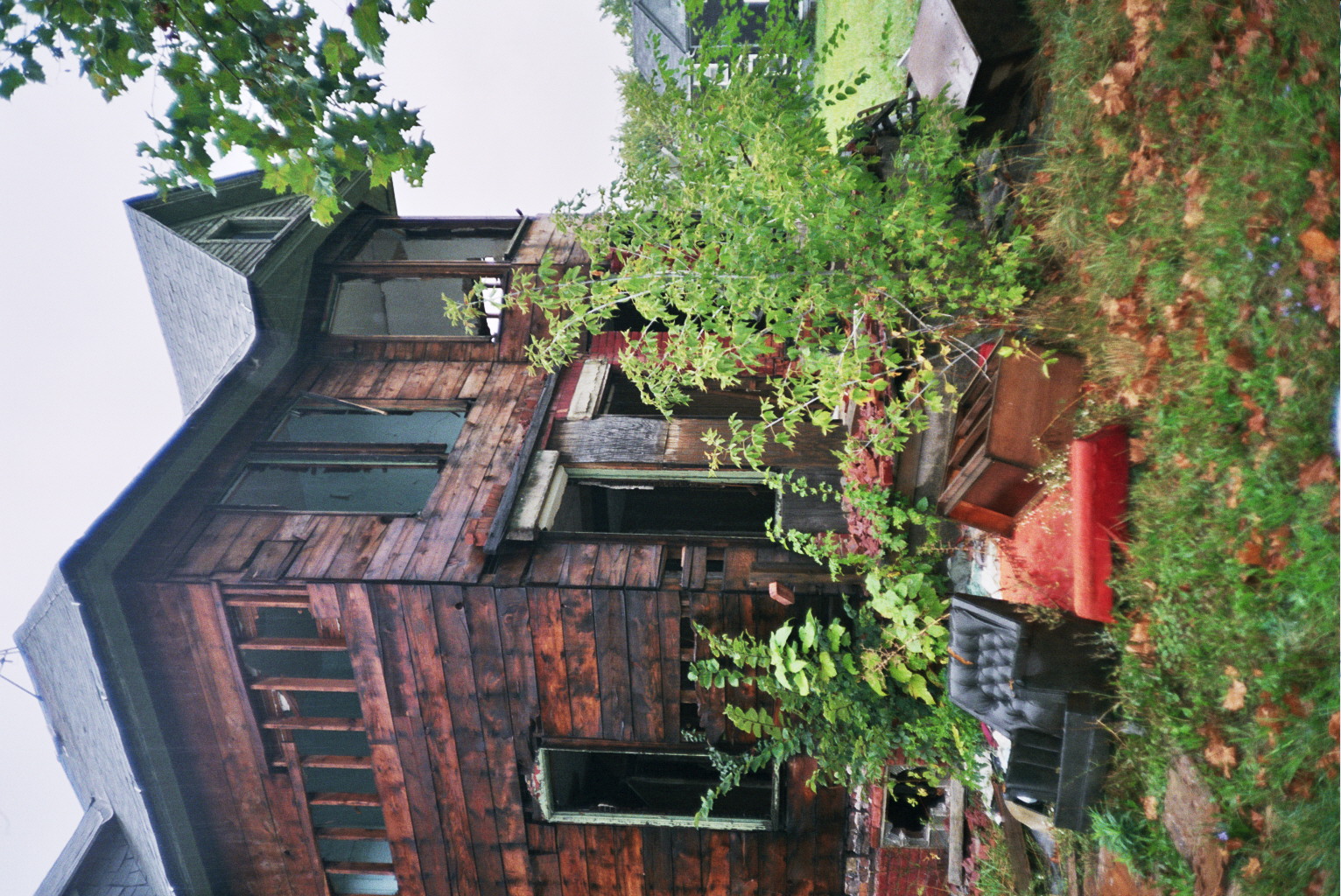 DETROIT
VÄNDA KRIS TILL MÖJLIGHET!
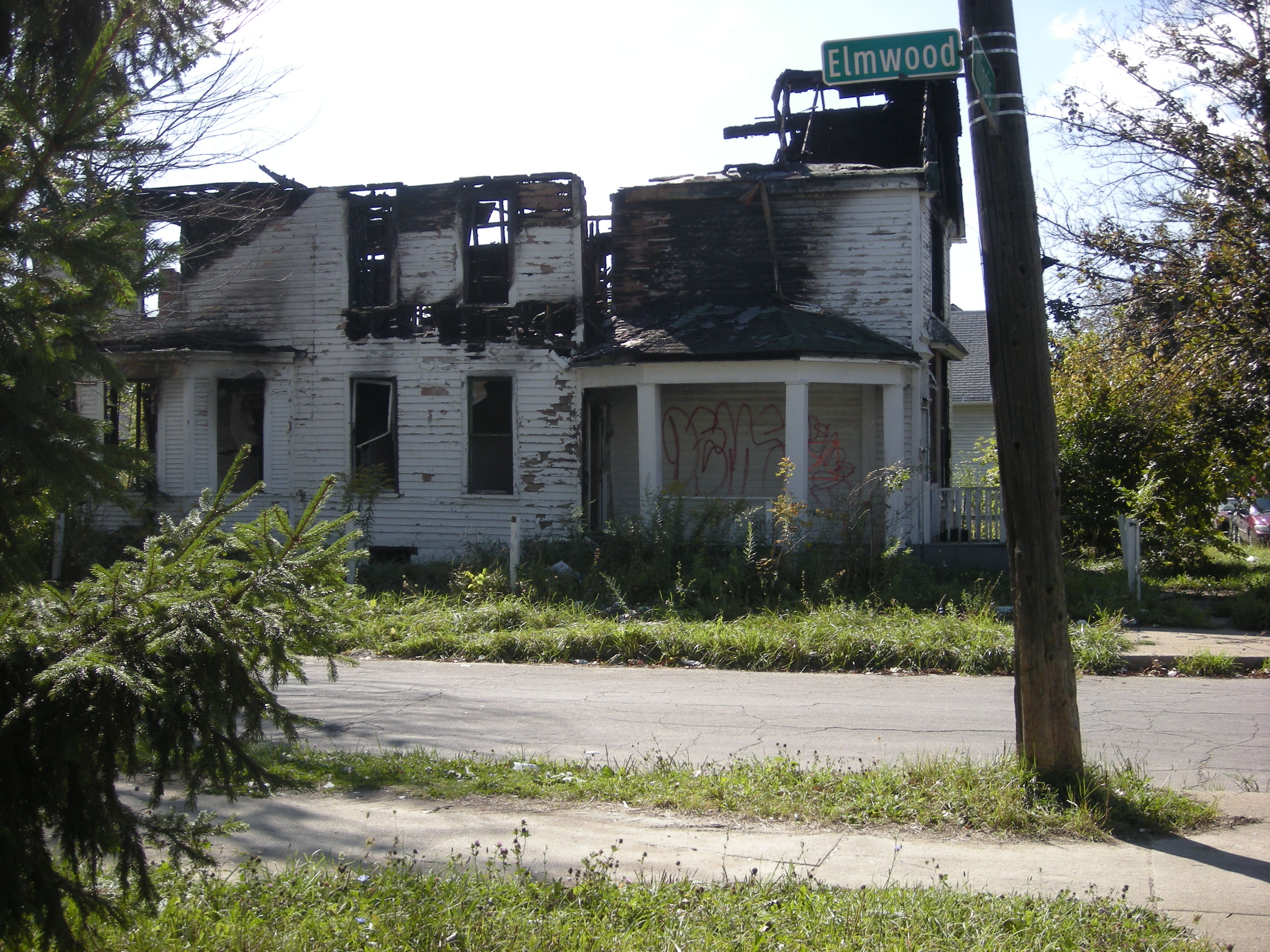 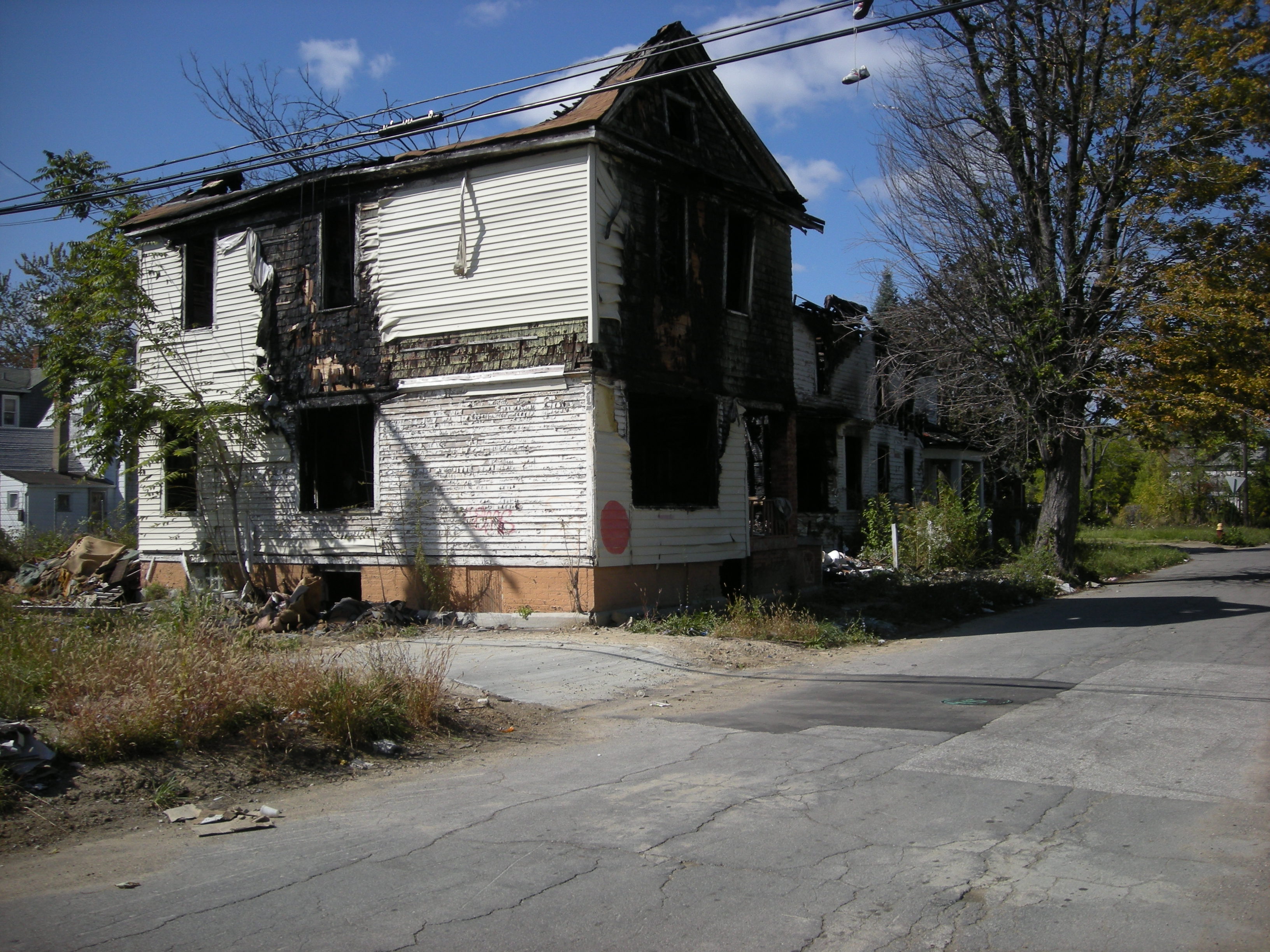 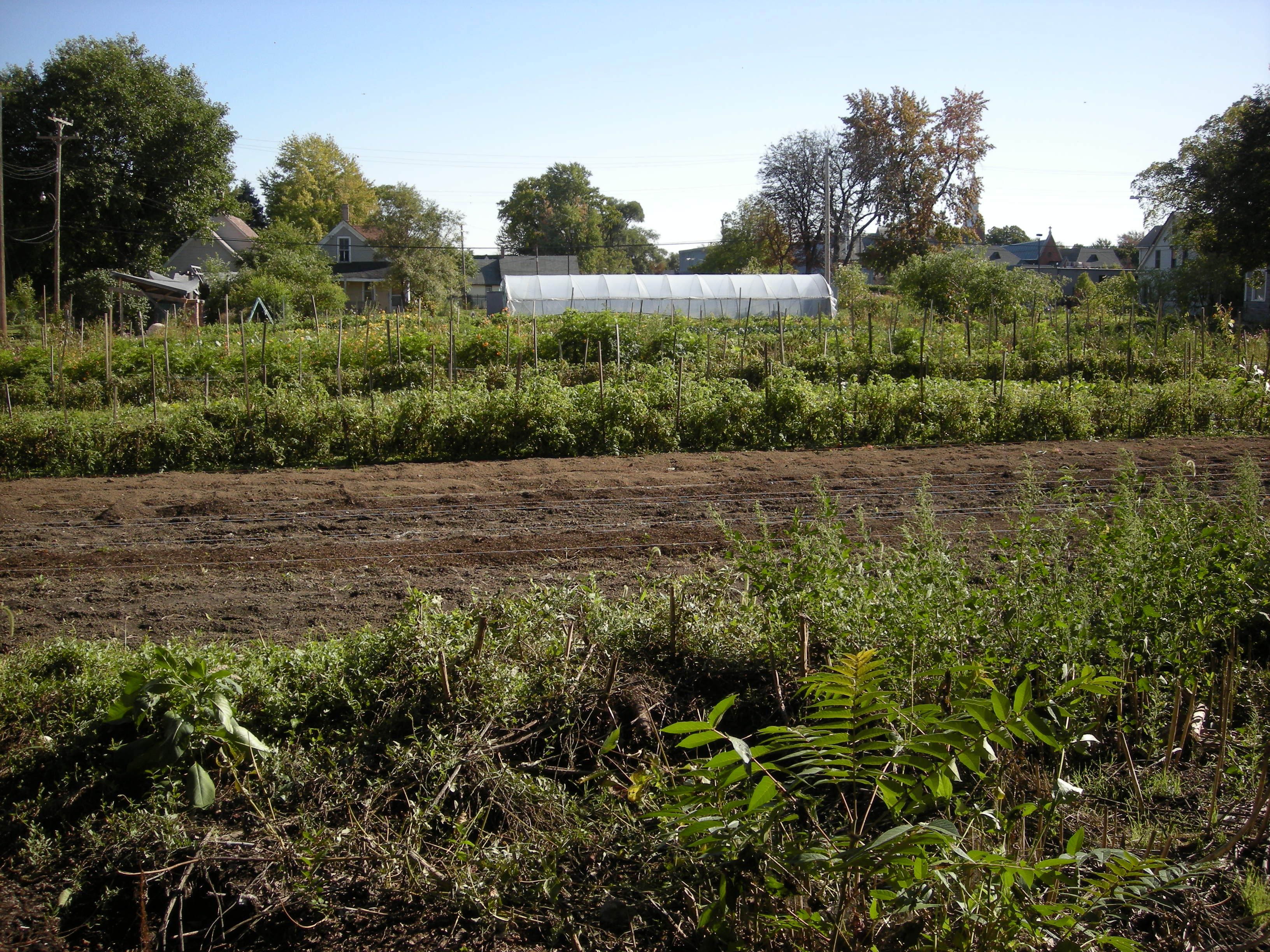 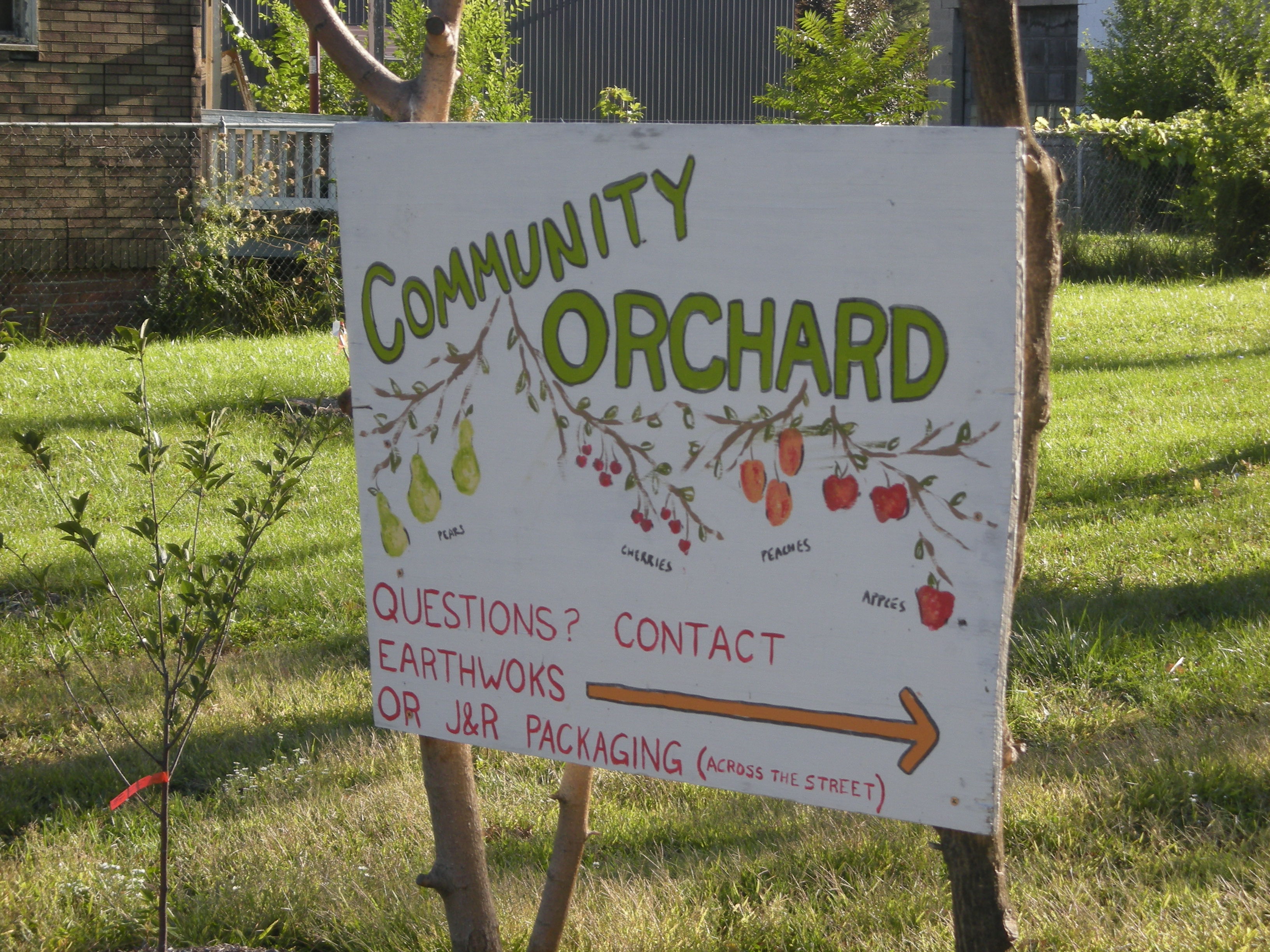 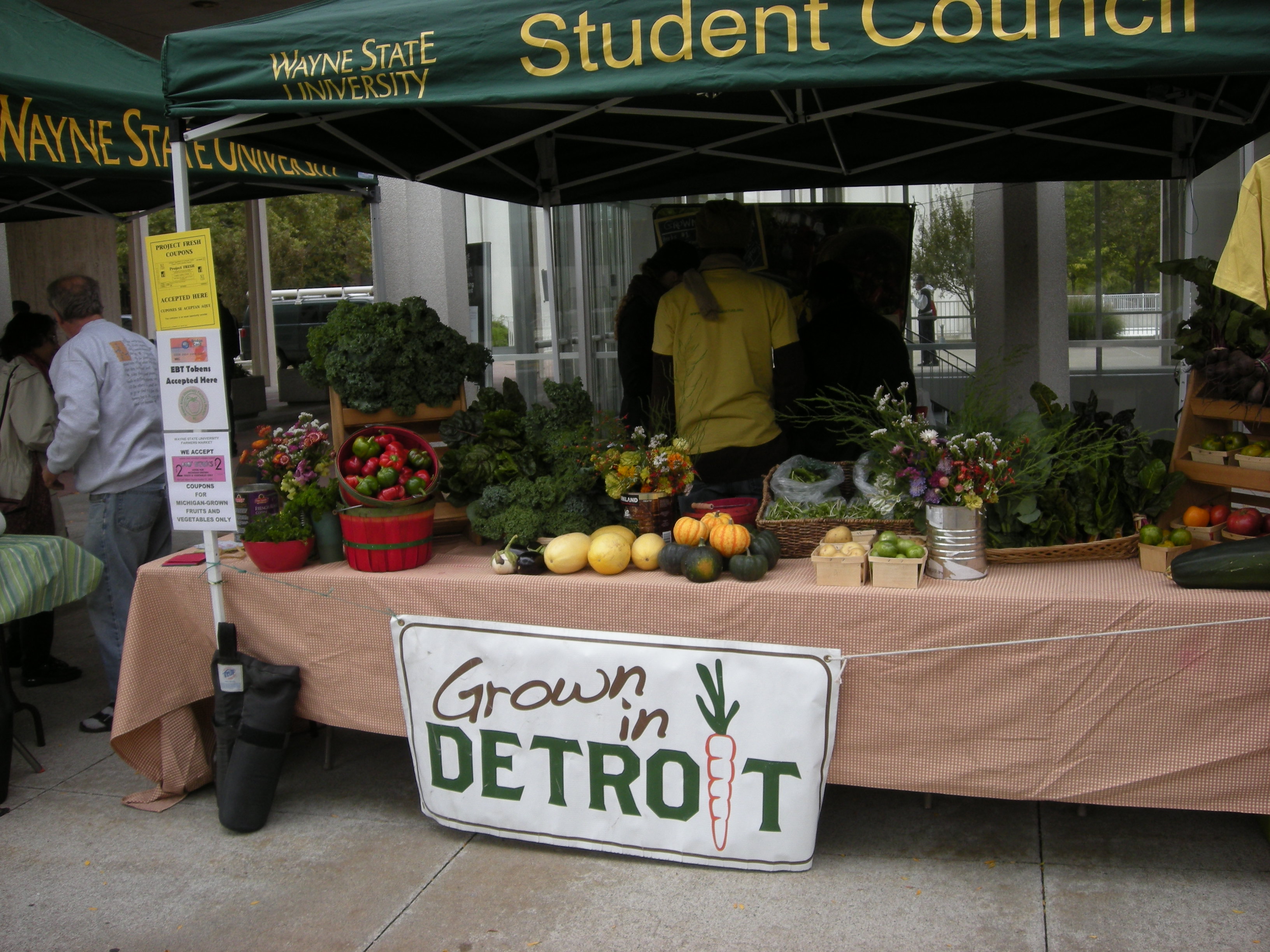 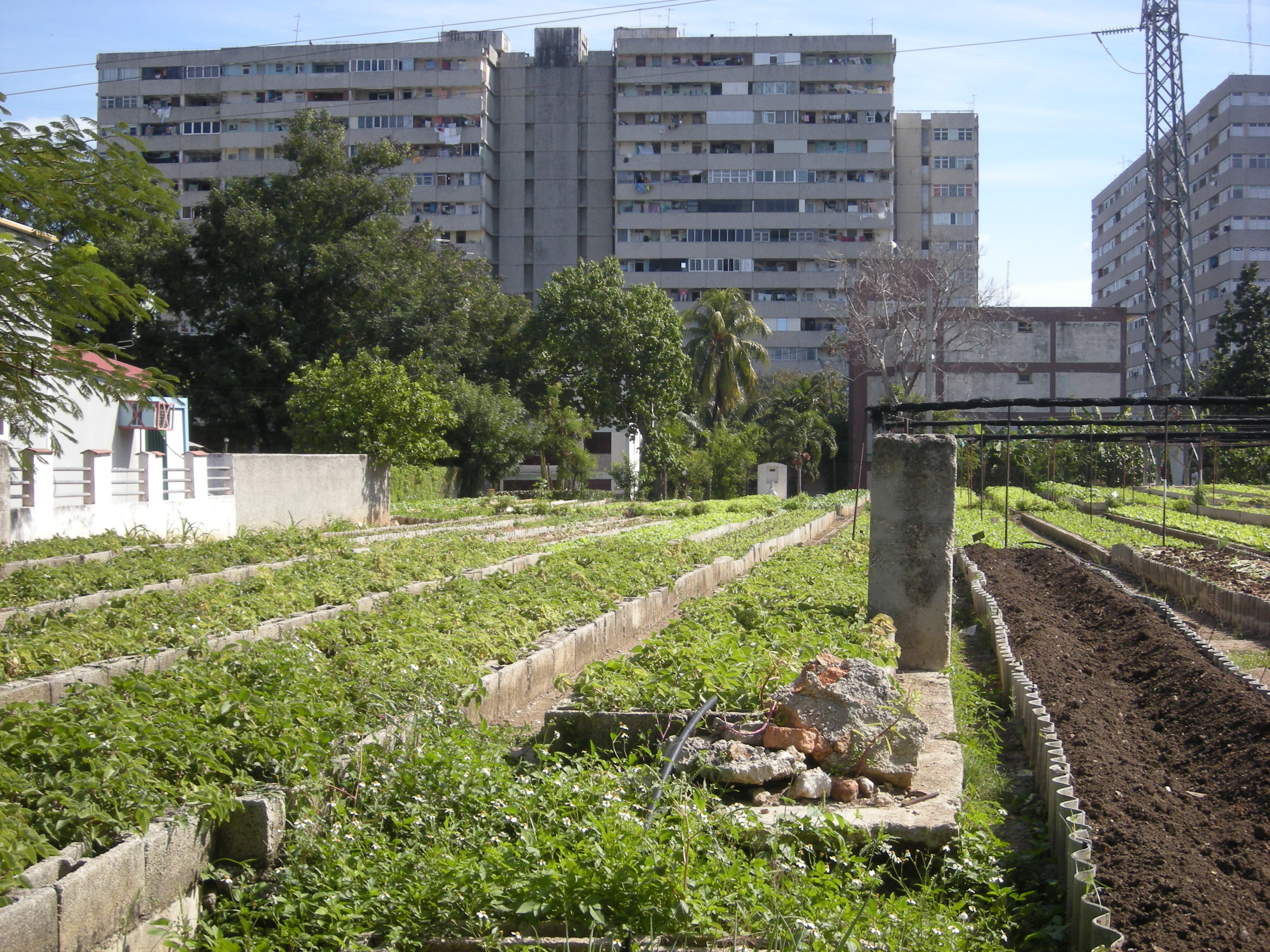 OMSTÄLLNING PÅ KUBA
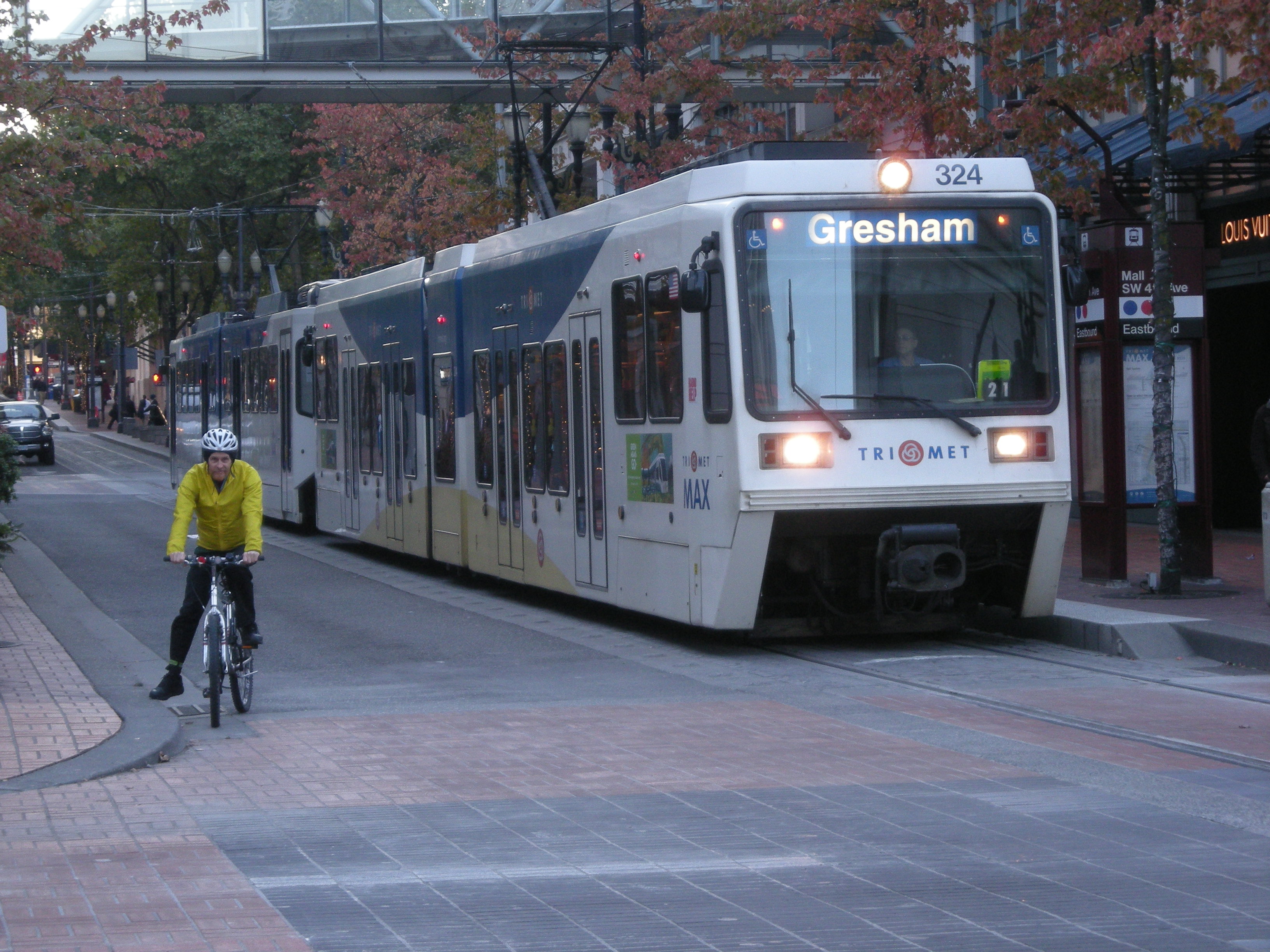 Portland: 

En alternativ amerikansk dröm
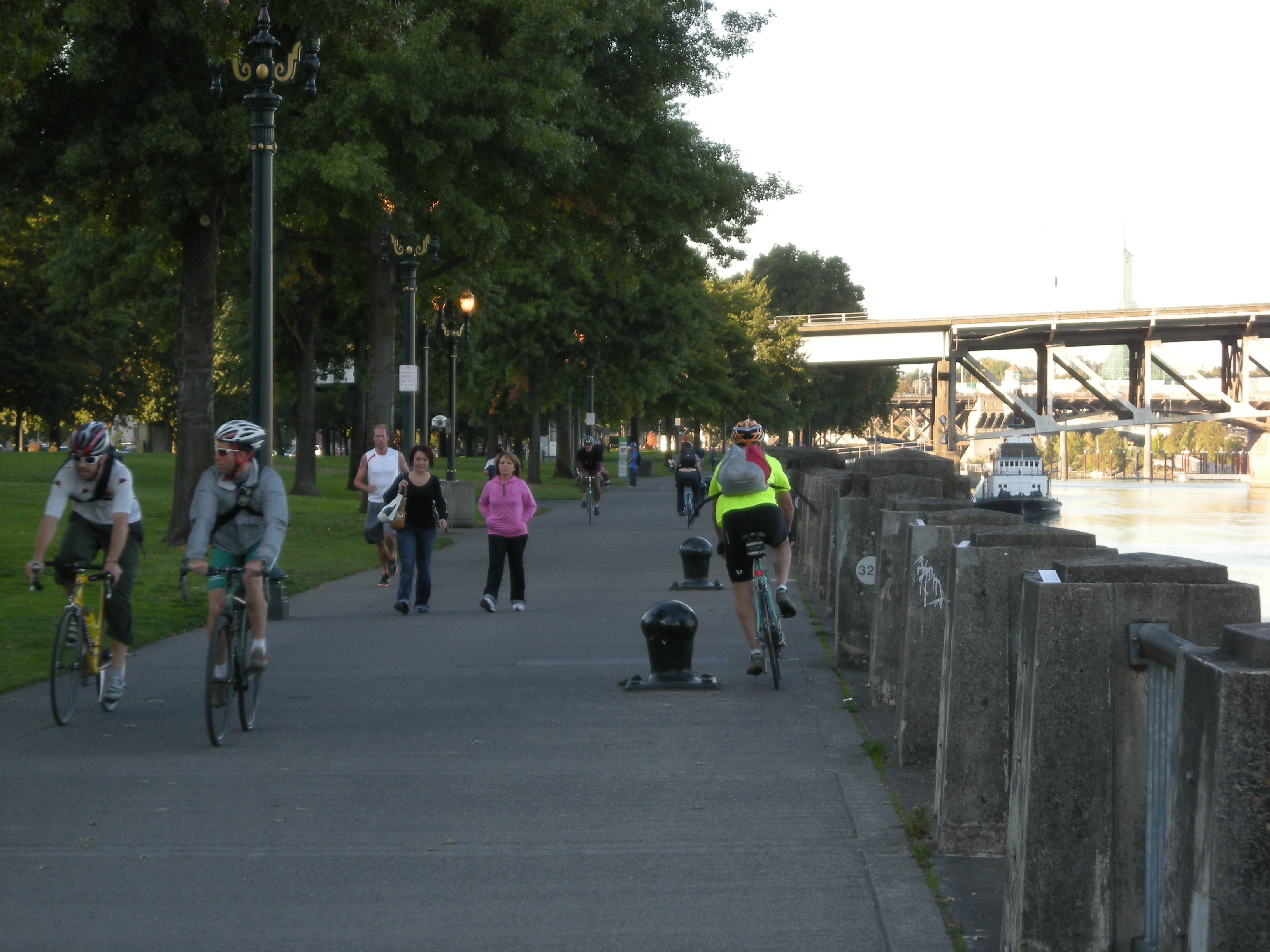 Före Detta Motorväg
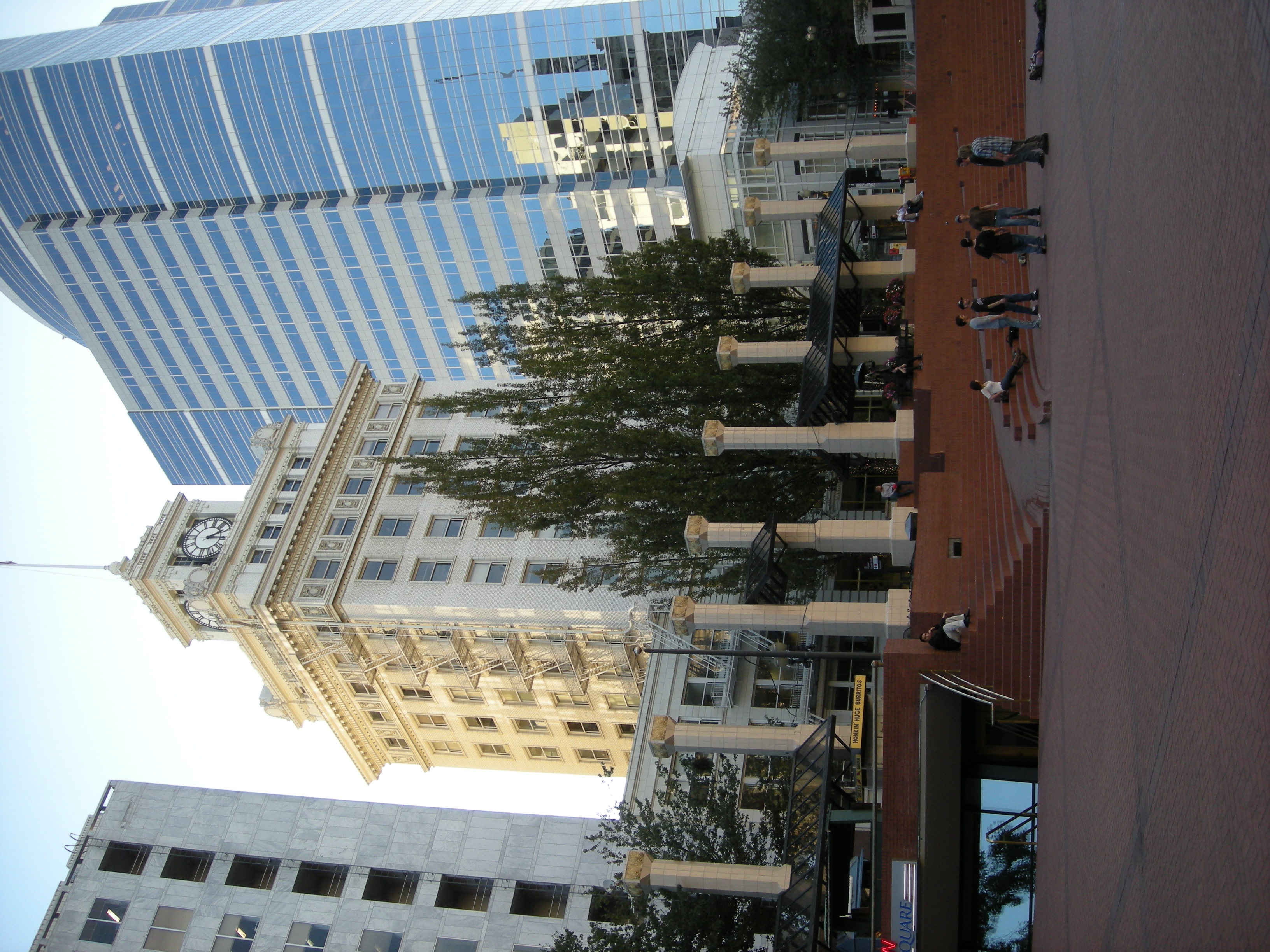 Före Detta
Parkeringshus
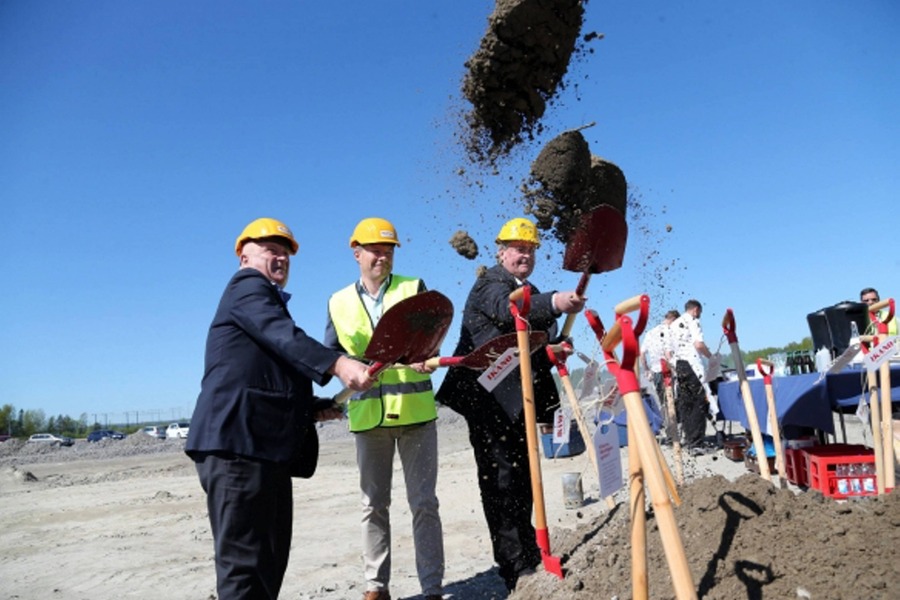 Business as usual …
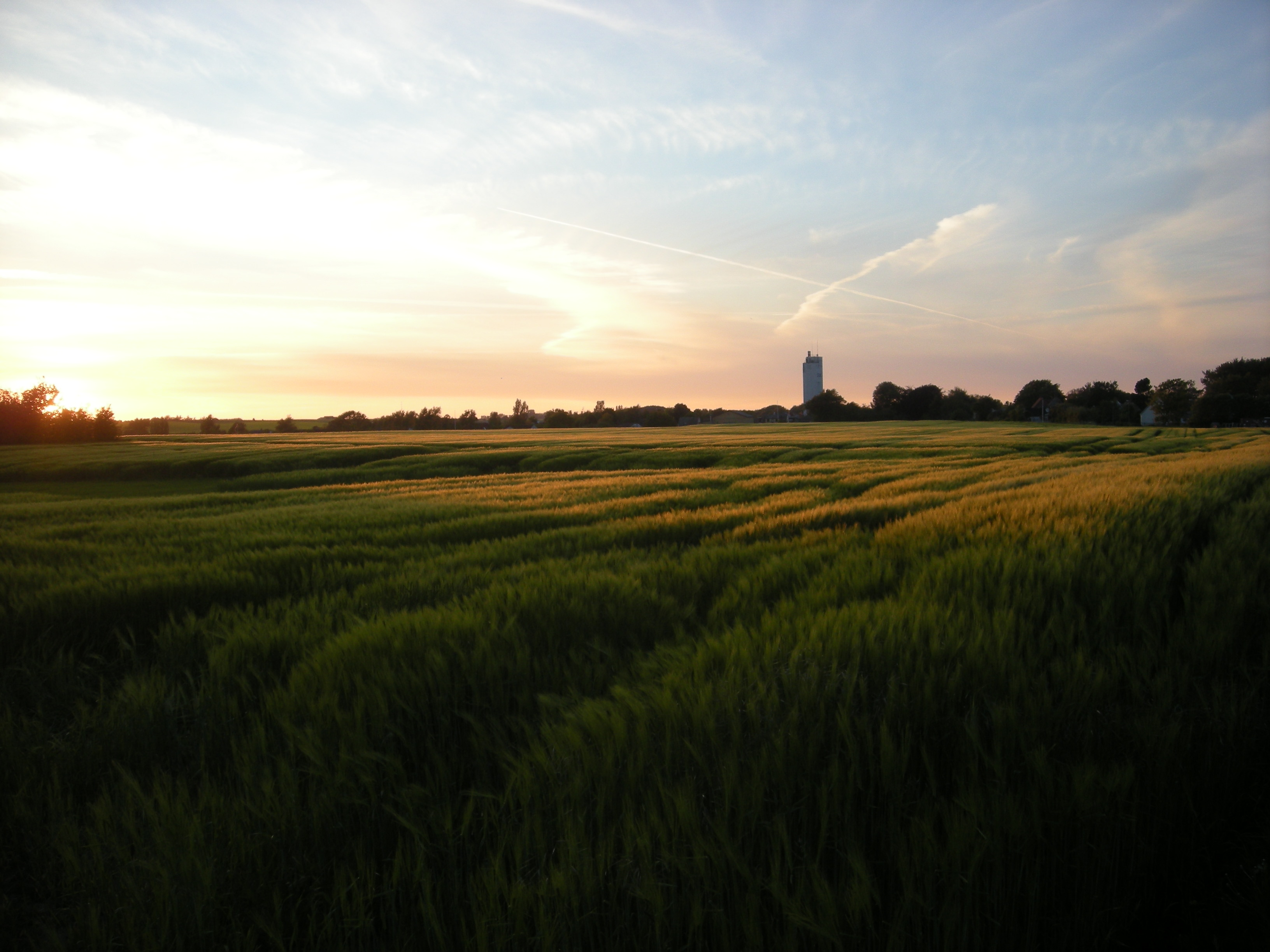 TACK!
Björn Forsberg Kontakt: 	bjornone@gmail.com
Tel: 0933 13009 (072 227 8911) blogg: igranslandet.blogspot.se